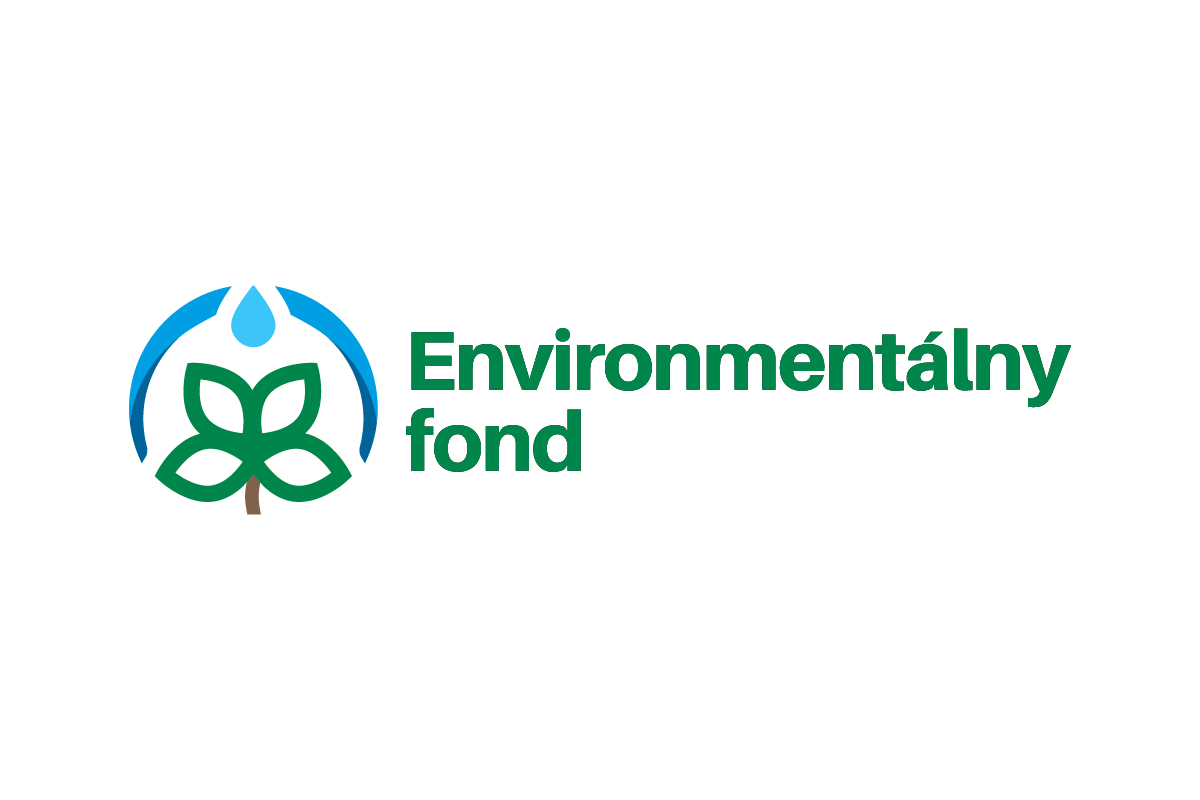 Špecifikácia činností podpory formou dotácie na rok 
2023

Oblasť: 
Rozvoj odpadového a obehového hospodárstva
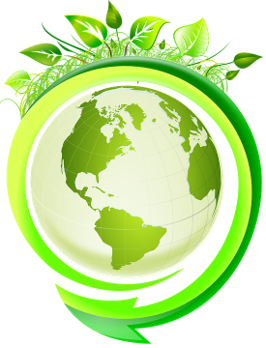 WEBINÁR II. 04.04.2023
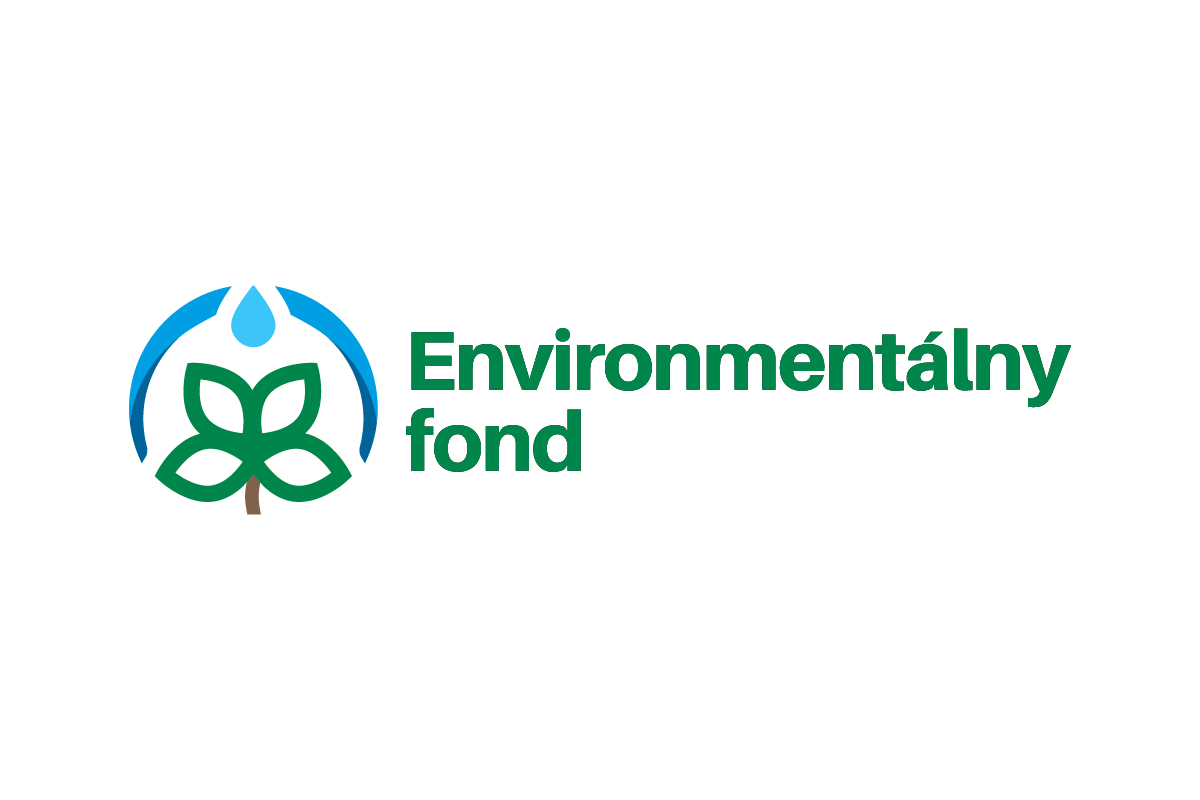 Otázky a odpovede
Oprávnenosť aktivít a nákladov
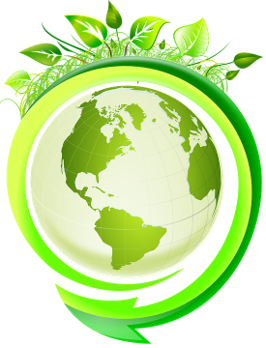 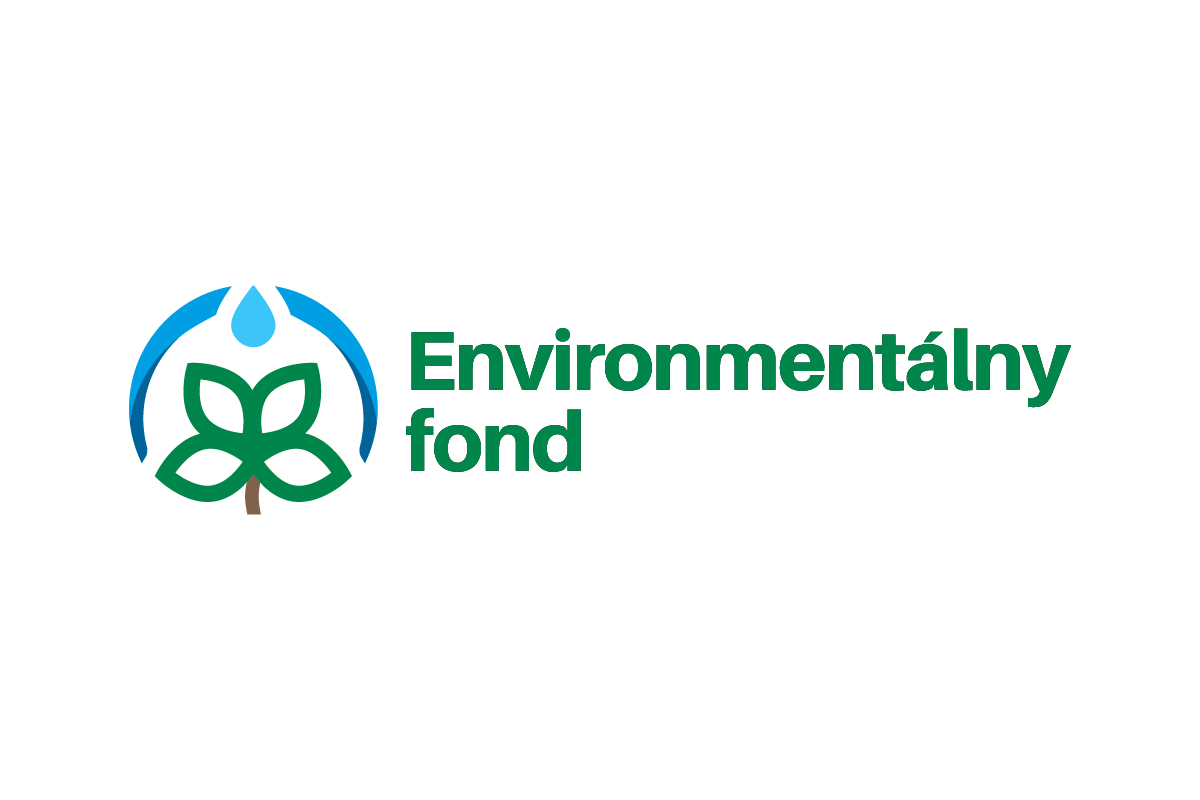 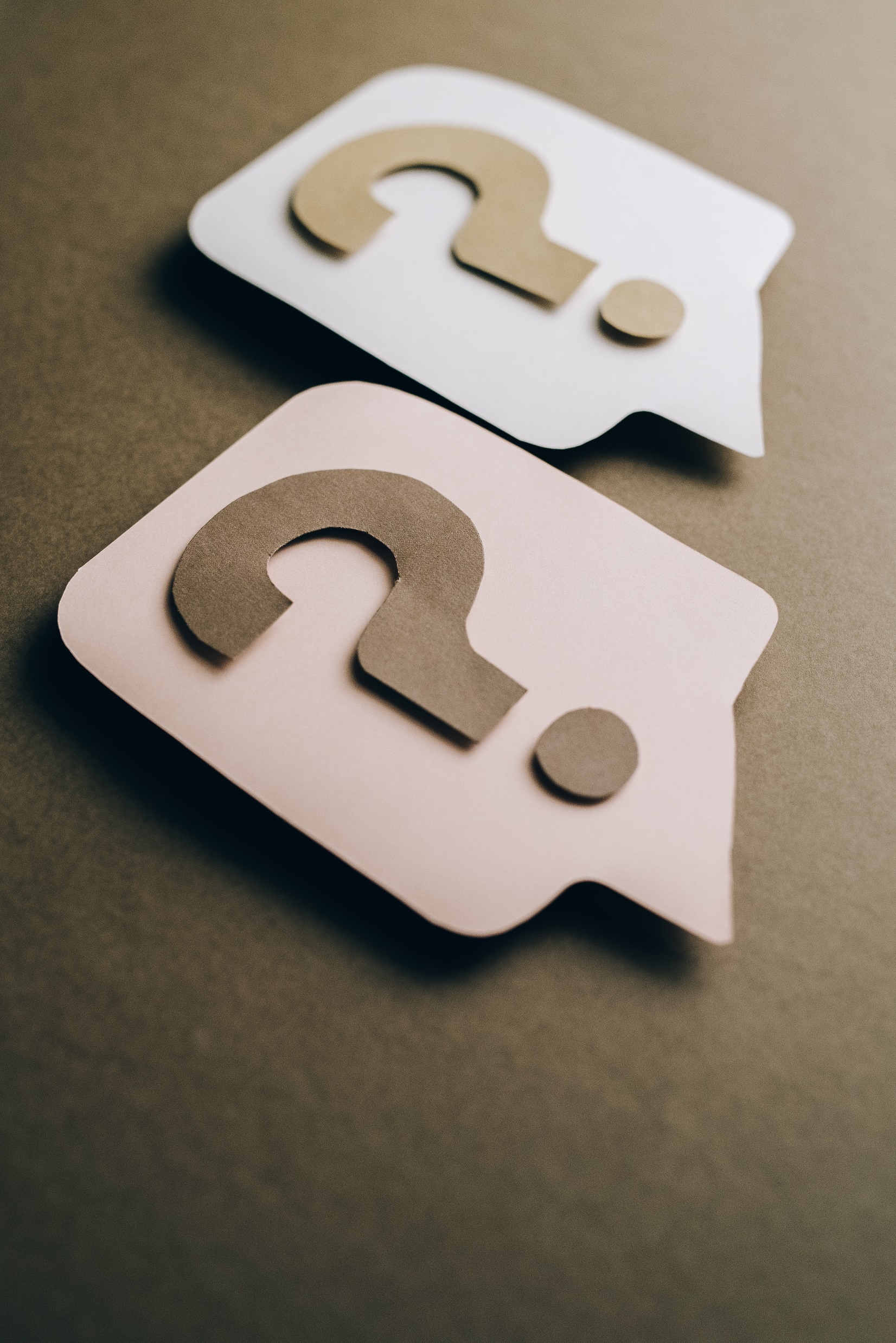 1. Je obec oprávnená žiadať o dotáciu na vybudovanie zberných miest v obci v  „C3 (Oddiel I.) a C6 (Oddiel II.) – Zavedenie a zlepšovanie triedeného zberu v obciach a vybudovanie zberných dvorov a centier opätovného využívania“? Obec má zámer vybudovať estetické a ekologické miesta v obci, na ktorých budú umiestnené zberné nádoby na všetky druhy separovaného odpadu. 
Budovanie takýchto miest nie je oprávnené v rámci oblasti C.

2. Sú odpadkové koše na kuchynský odpad 10l a kompostovateľné vrecká na kuchynský odpad 10l oprávnený náklad pre činnosť C1?
Odpadkové koše na kuchynský odpad sú oprávnený náklad, kompostovateľné vrecká na kuchynský odpad nie sú oprávnený náklad pre činnnosť C1.
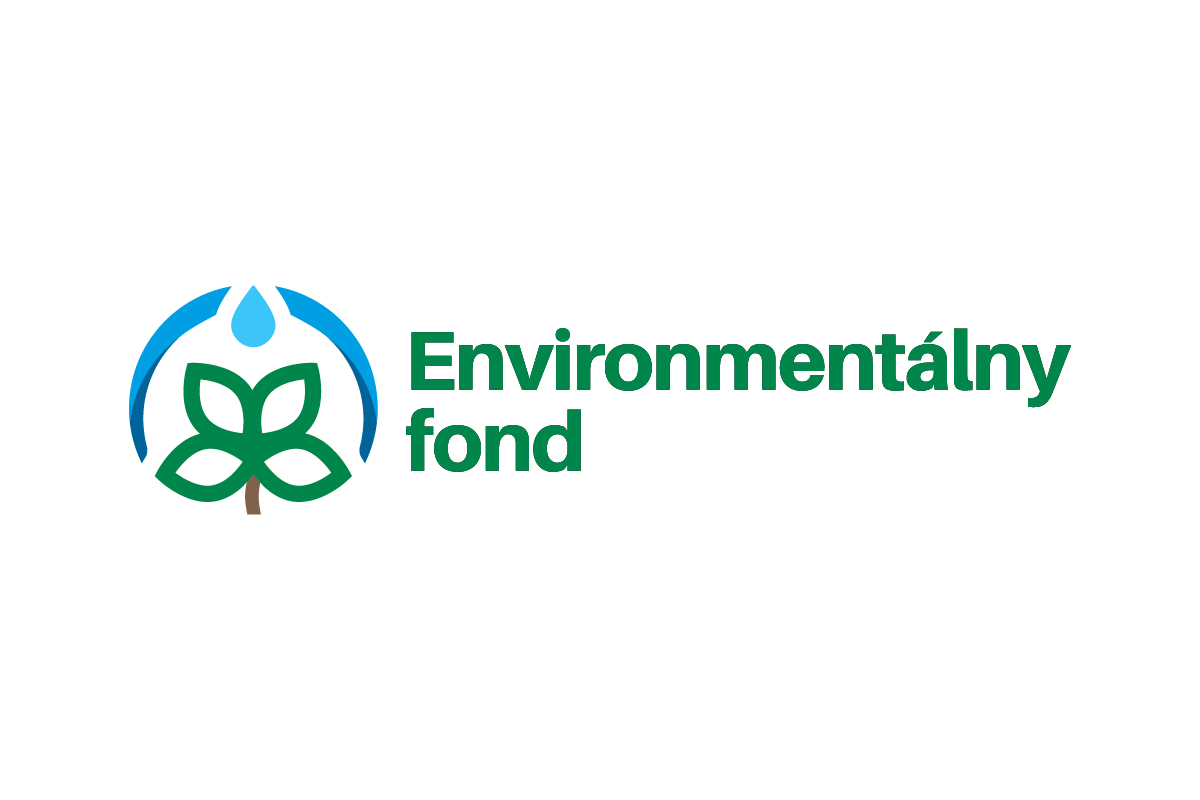 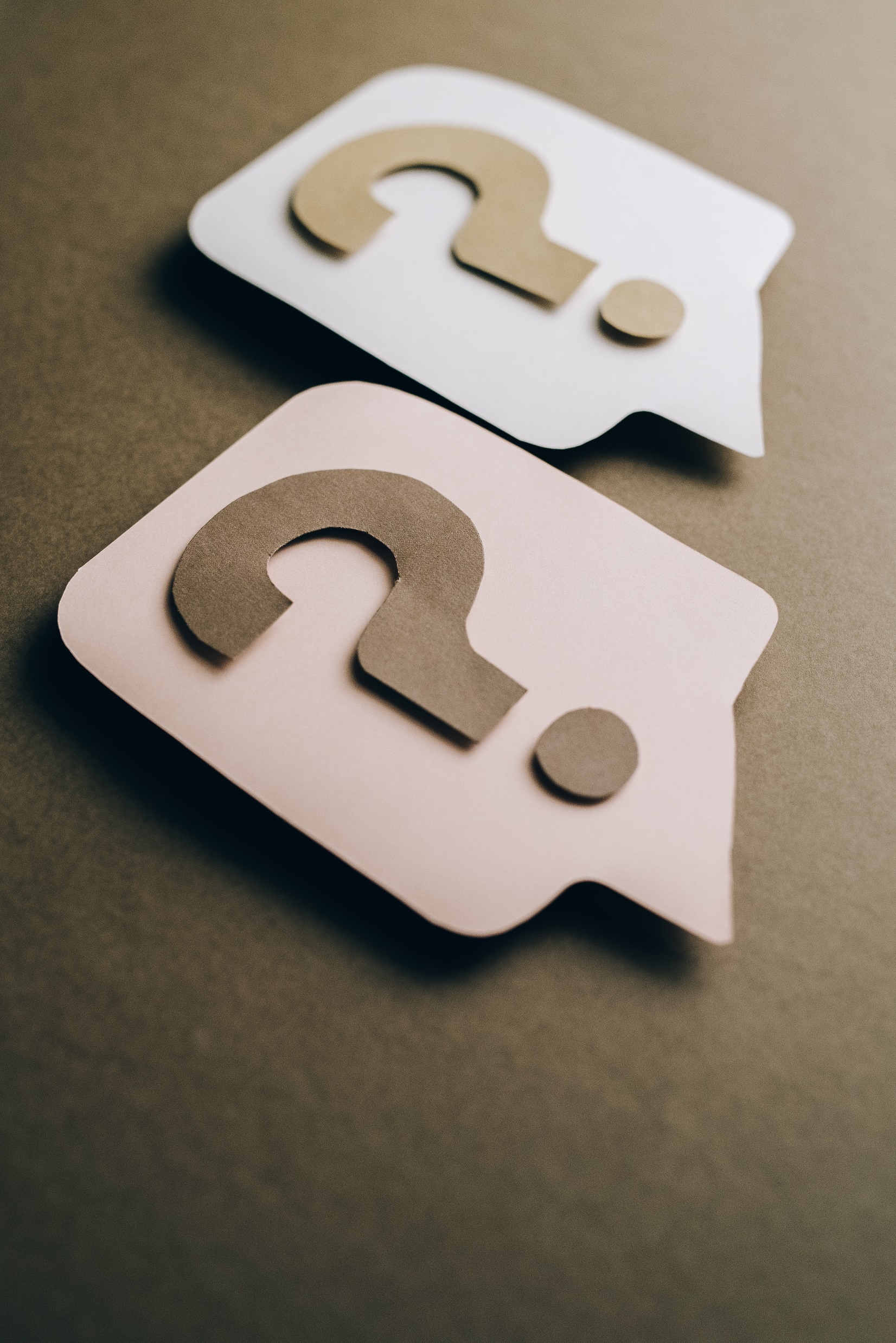 3. Je v rámci oblasti : Rozvoj odpadového a obehového hospodárstva v činnostiach C1-C6 oprávnená aktivita obstaranie cestnej váhy alebo výstavba pozemnej váhy (činnosť C6 vybudovanie zberného dvoru) pre zberný dvor ? Táto aktivita nie je spomenutá v špecifikácií činnosti podpory avšak je potrebná pre fungovanie zberného dvoru.

V prípade, že žiadateľ bude budovať zberný dvor je obstaranie cestnej váhy alebo výstavba pozemnej váhy oprávnený náklad.
V prípade, že sa jedná o rekonštrukciu alebo dobudovanie zberného dvora je váha taktiež oprávnený náklad.


4. Je možné v rámci C2 žiadať aj o dovybudovanie malej kompostárne (oplotenie + panelová plocha), keď je malá kompostáreň povolená?

Dobudovanie kompostárne nie je oprávnený náklad. 
Oprávnená je len výstavba kompostárne.
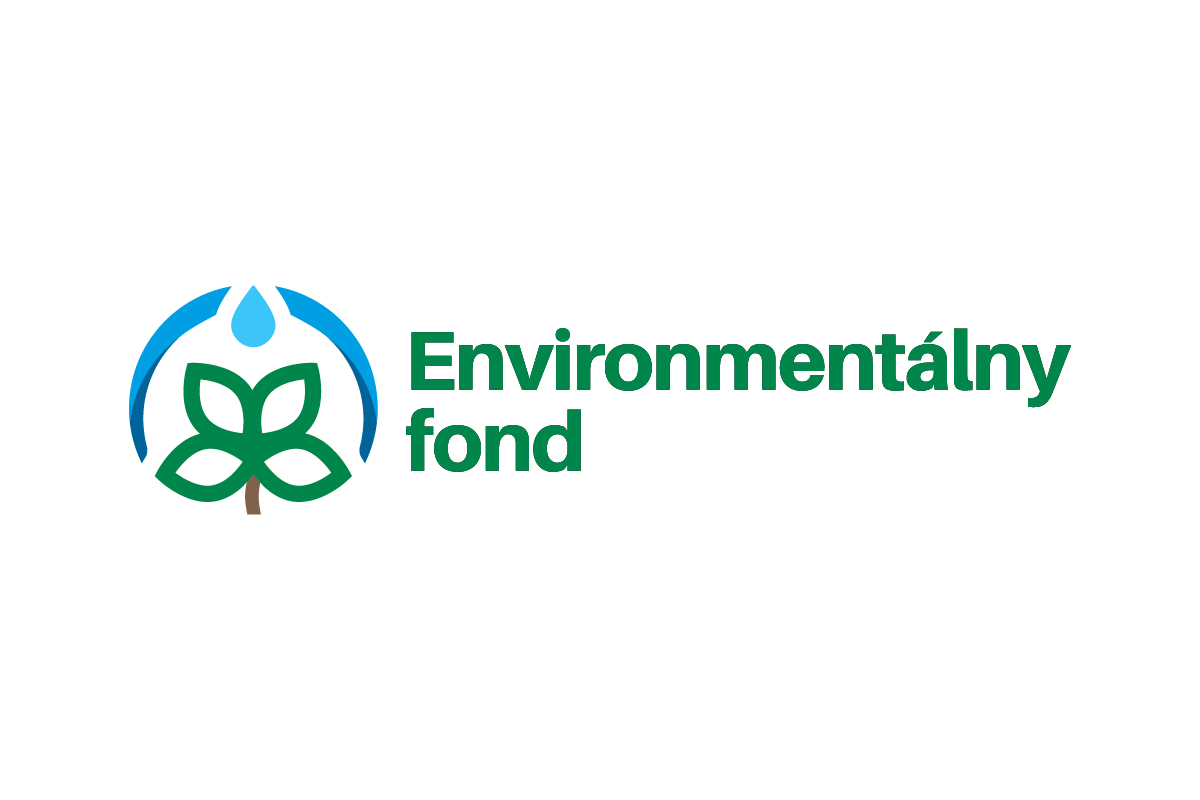 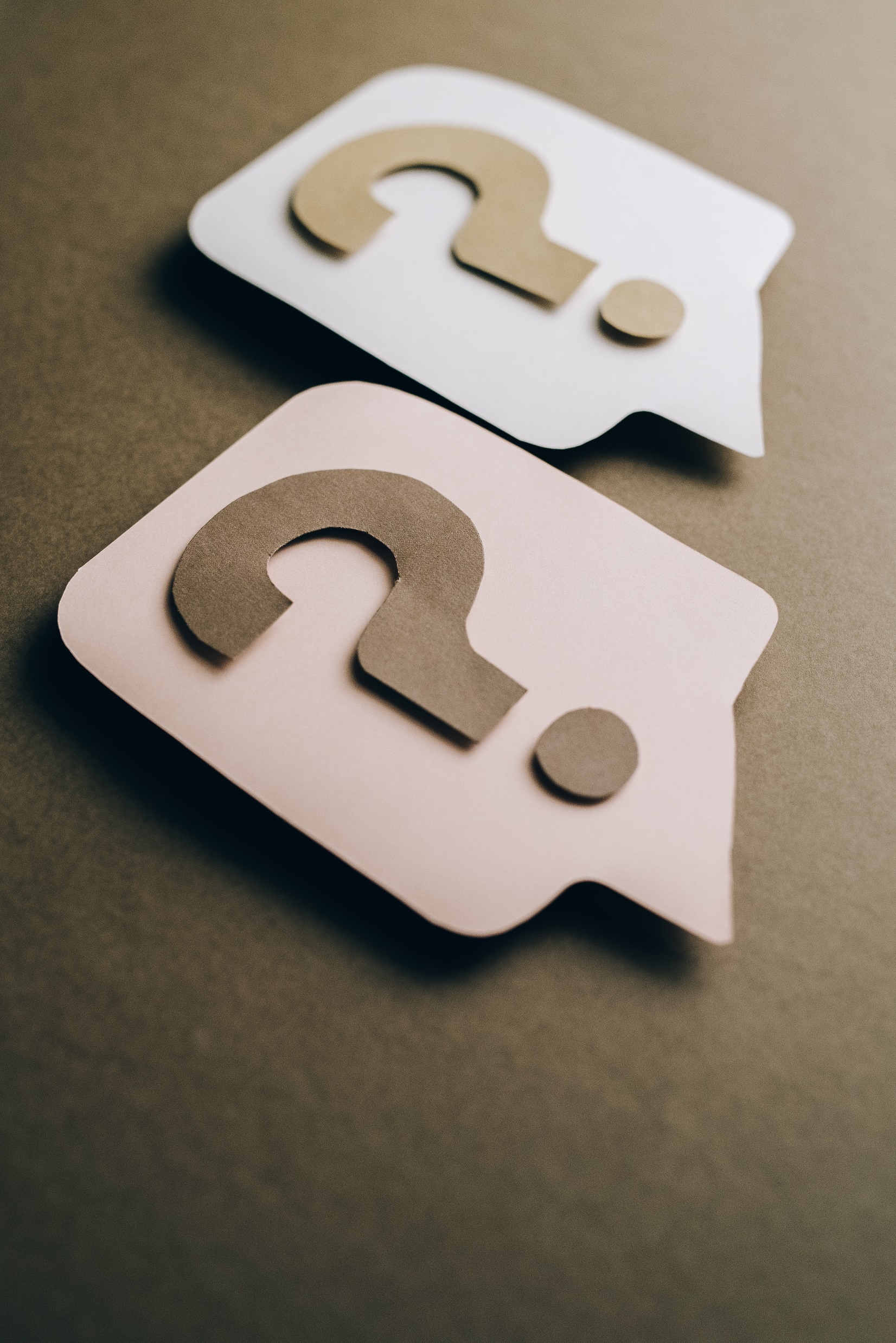 5. Patria do oprávnených výdavkov v rámci činností C2 a C5 zariadenia na podporu kompostovania ako sú napr. mulčovače, drviče a štiepkovače aj v prípade, že nie sú samochodné, tzn., musia sa pripojiť za traktor? (uvedené zariadenia majú vlastný motor, ktorý umožňuje spracovanie odpadu nezávisle od ťahača)

Áno patria, avšak odporúčame vo formulári žiadosti uviesť, že nie sú samochodné  a žiadateľ bude zakúpenú techniku pripájať za už zakúpený napr. traktor.

6. Pri činnosti C2: je možné žiadať o vozidlo aj bez toho, aby  došlo k výstavbe kompostárne?  

Áno, je možné žiadať o vozidlo  bez toho, aby došlo k výstavbe kompostárne.

7. Je prosím kamerový systém oprávneným nákladom? 

Áno, kamerový systém je oprávneným nákladom, ak je súčasťou projektu a je umiestnený na zbernom dvore.
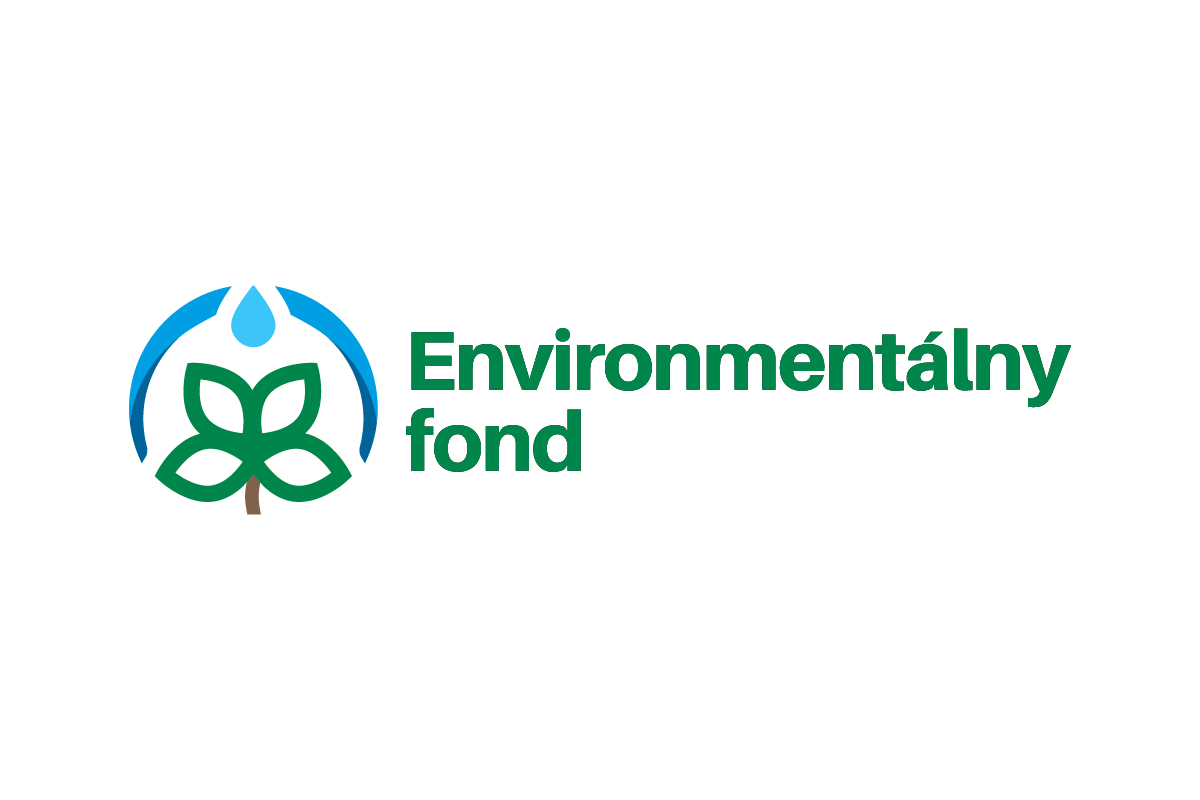 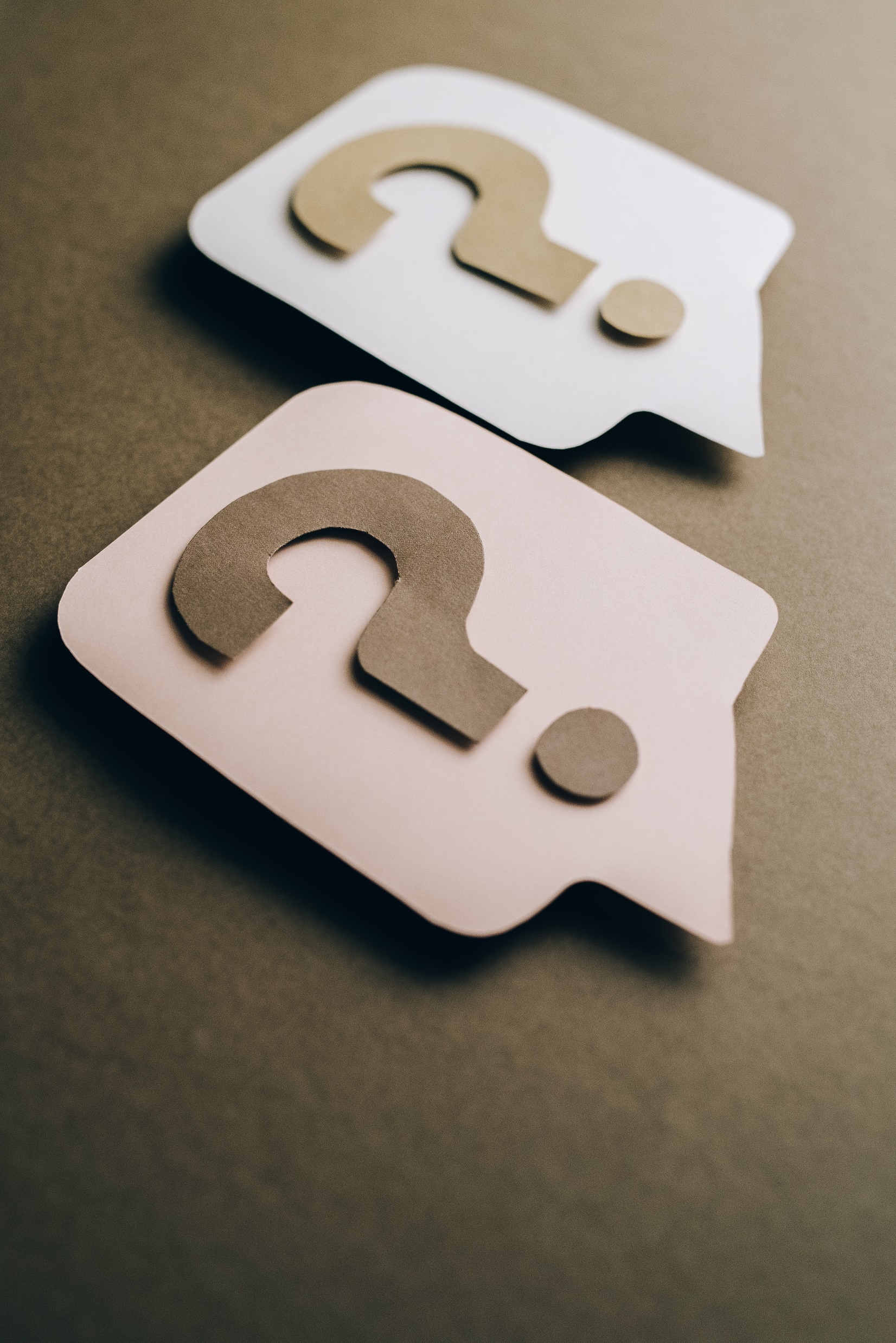 9. Sme oprávnení podať  
jednu žiadosť  v rámci oddielu II . -  činnosť C4 a 
jednu žiadosť v rámci oddielu I. - činnosť C2
Áno môžete v prípade, ak spĺňate požiadavky na dotáciu v rámci Oddielu 1. 

10. Je nákup veľkoobjemových kontajnerov v rámci činnosti C1 je oprávnenou aktivitou?
Áno, nákup veľkoobjemových kontajnerov je oprávnenou aktivitou v rámci činnosti C1.

11. Je prosím zavedenie elektriky ku zbernému dvoru oprávneným nákladom? 
Áno
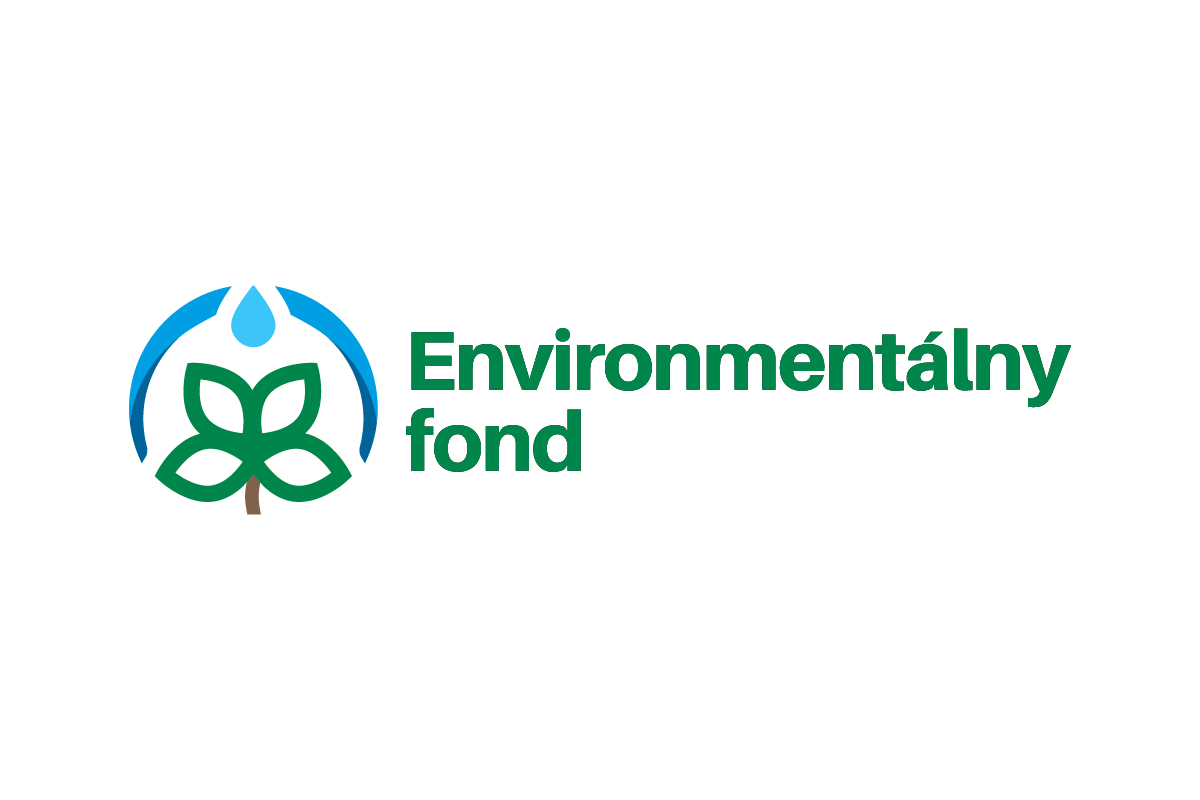 Otázky a odpovede
Verejné obstarávanie
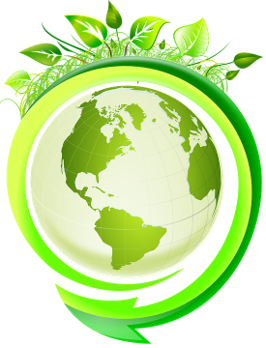 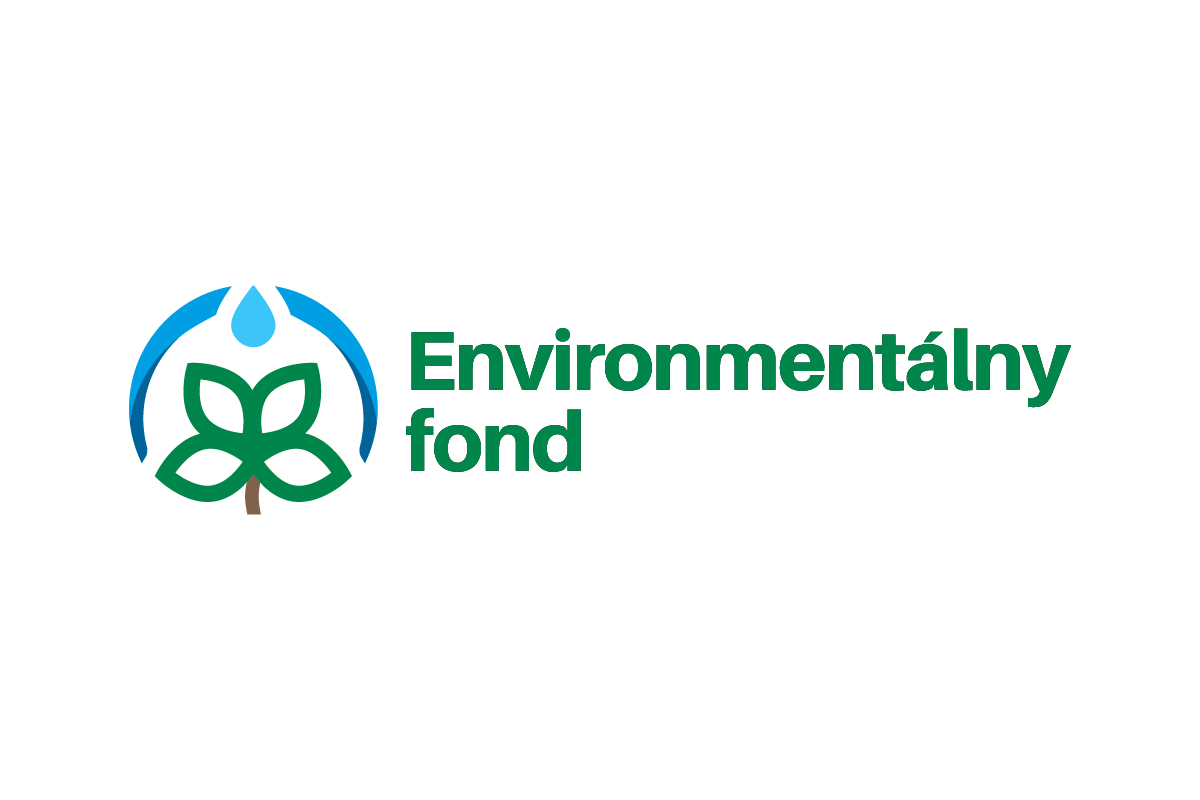 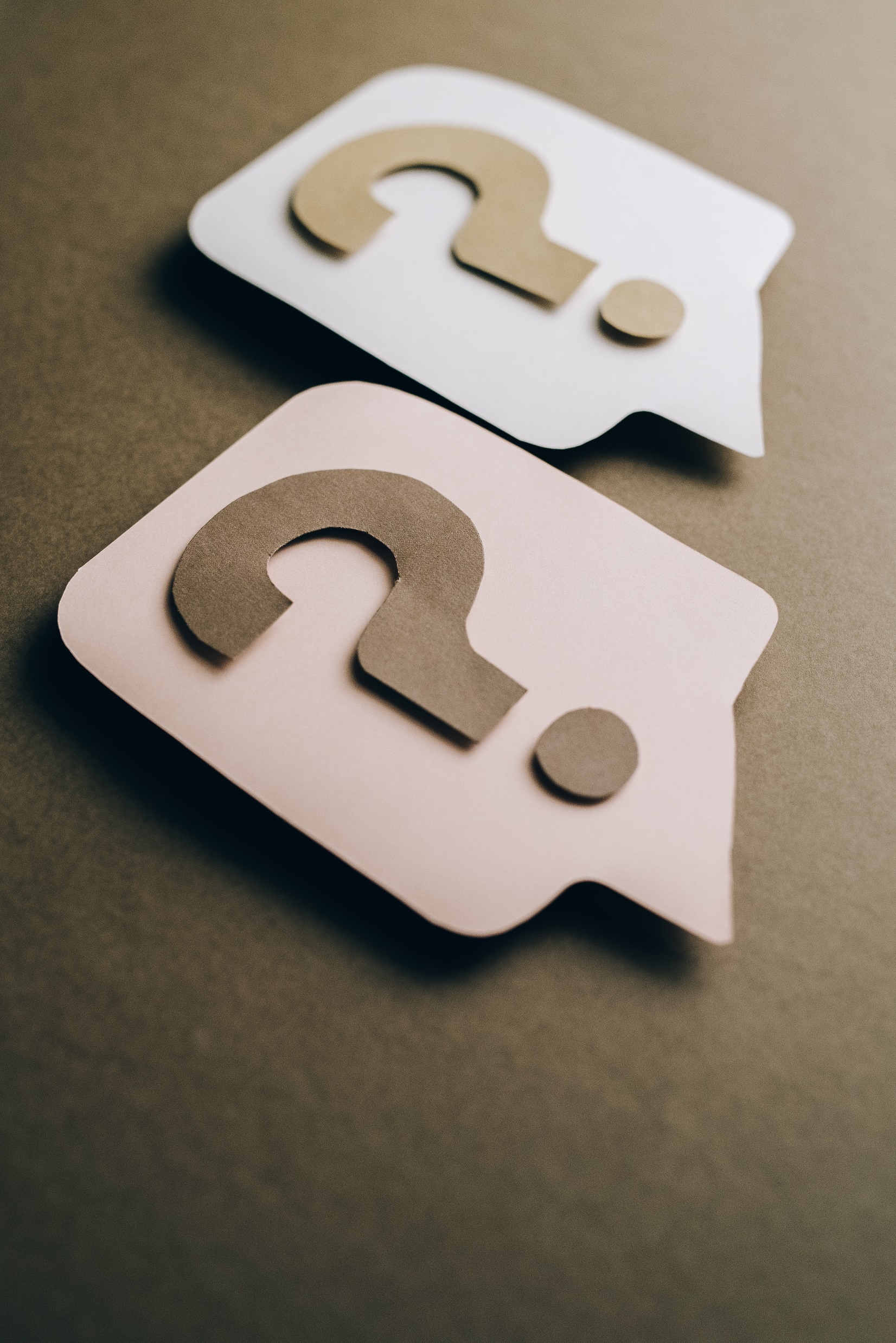 1. Je potrebné mať pri podaní žiadosti ukončené VO? 
Ku dňu podania žiadosti nie je potrebné vykonané verejné obstarávanie, avšak dovoľujeme si žiadateľov upozorniť, že v prípade schválenia dotácie Environmentálny fond na základe Rozhodnutia ministra životného prostredia Slovenskej republiky uzatvorí so žiadateľom zmluvu o poskytnutí podpory a k jej uzatvoreniu je potrebné doložiť doklady k vykonanému verejnému obstarávaniu (v zmysle aktuálne platnej legislatívy), pričom o termíne a rozsahu predkladaných dokumentov je žiadateľ informovaný prostredníctvom Oznámenia o schválení podpory, ktoré je zasielané spolu s Rozhodnutím ministra o schválení podpory.

2. Do akého termínu po schválení projektu bude potrebné predložiť kompletnú dokumentáciu z VO?
Ak Vám bude poskytnutá dotácia tak po obdržaní Oznámenia o  rozhodnutí ministra ŽP o výške pridelenej dotácie cca do 4-5 týždňov nám žiadateľ predkladá doklady k uzatvoreniu zmluvy o poskytnutí finančných prostriedkov a následne po uzatvorení zmluvy žiada EF o vykonanie kontroly VO.
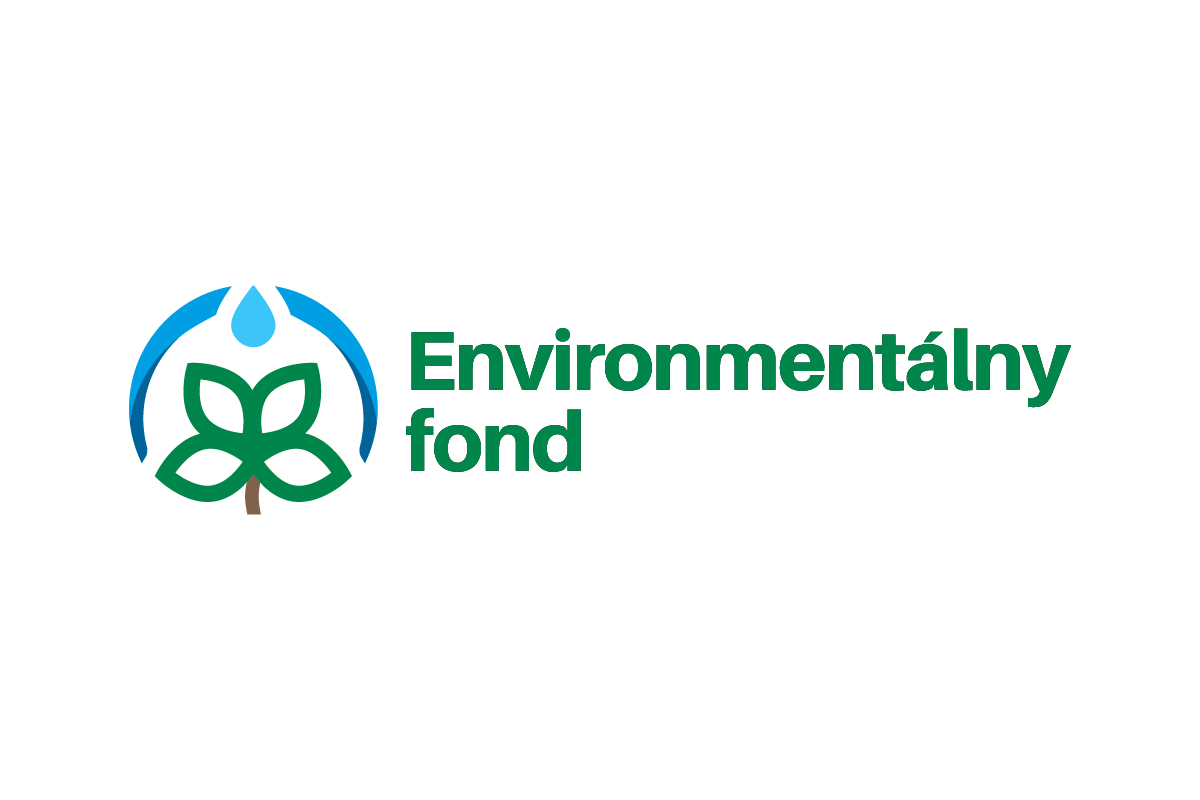 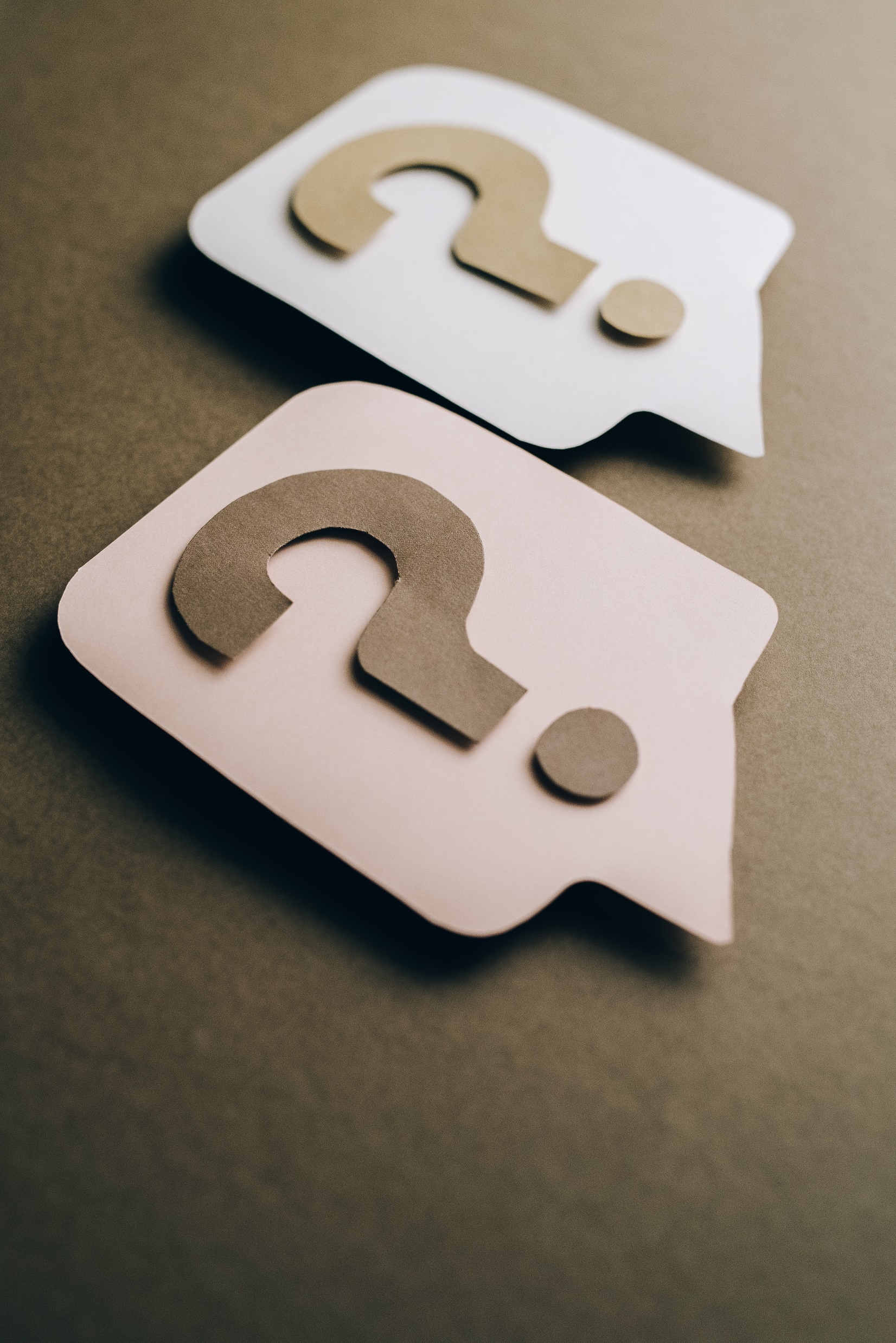 3. Bude postačovať k predloženiu žiadosti o NFP určenie predpokladanej hodnoty zákazky pri strojoch, ktoré bude urobené výberom z troch cenových ponúk dodávateľov, ktorí budú oslovení prostredníctvom mailu, alebo bude treba pre určenie PHZ zvoliť postup prostredníctvom el. obstarávacieho systému napr. JOSEPHINE? 
Ku dňu podania žiadosti nie je potrebné mať vykonané verejné obstarávanie, a teda nie je potrebné predkladať ani dokumentáciu súvisiacu s určením / stanovením predpokladanej hodnoty zákazky. Pre účely samotného obstarávania požadovaných tovarov však bude potrebné PHZ stanoviť i celý proces obstarávania realizovať v súlade so zákonom č. 343/2015 Z. z. o verejnom obstarávaní a o zmene a doplnení niektorých zákonov v znení neskorších predpisov (ďalej len „ZVO“). Ak Vám ZVO nedáva možnosť na uplatnenie výnimky z postupov podľa ZVO tak, nakoľko od 1. augusta 2022 je povinná elektronická komunikácia prostredníctvom verejným obstarávateľom/obstarávateľom zvoleného certifikovaného elektronického obstarávacieho systému, nebude postačujúce iba oslovenie 3 vybraných hospodárskych subjektov za účelom predloženia ich cenovej ponuky mailom. Vyžaduje sa, aby toto oslovenie bolo realizované prostredníctvom zvoleného obstarávacieho systému, teda elektronickej platformy. Teda pre zákazku s nízkou hodnotou nižšieho rozsahu tzn. pre tovary s limitom do 70 000 EUR je možné i oslovenie 3 vybraných hospodárskych subjektov za účelom predloženia ich cenovej ponuky mailom odoslaným prostredníctvom elektronickej platformy napr. JOSEPHINE.
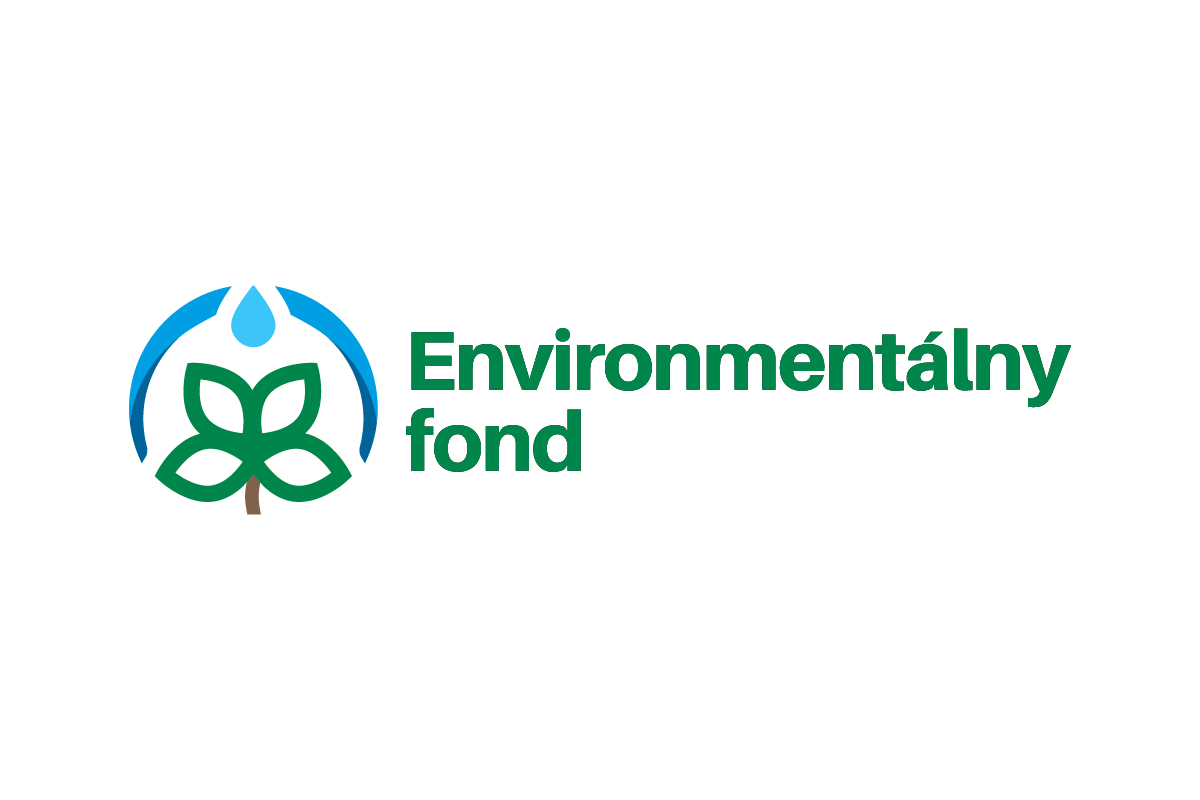 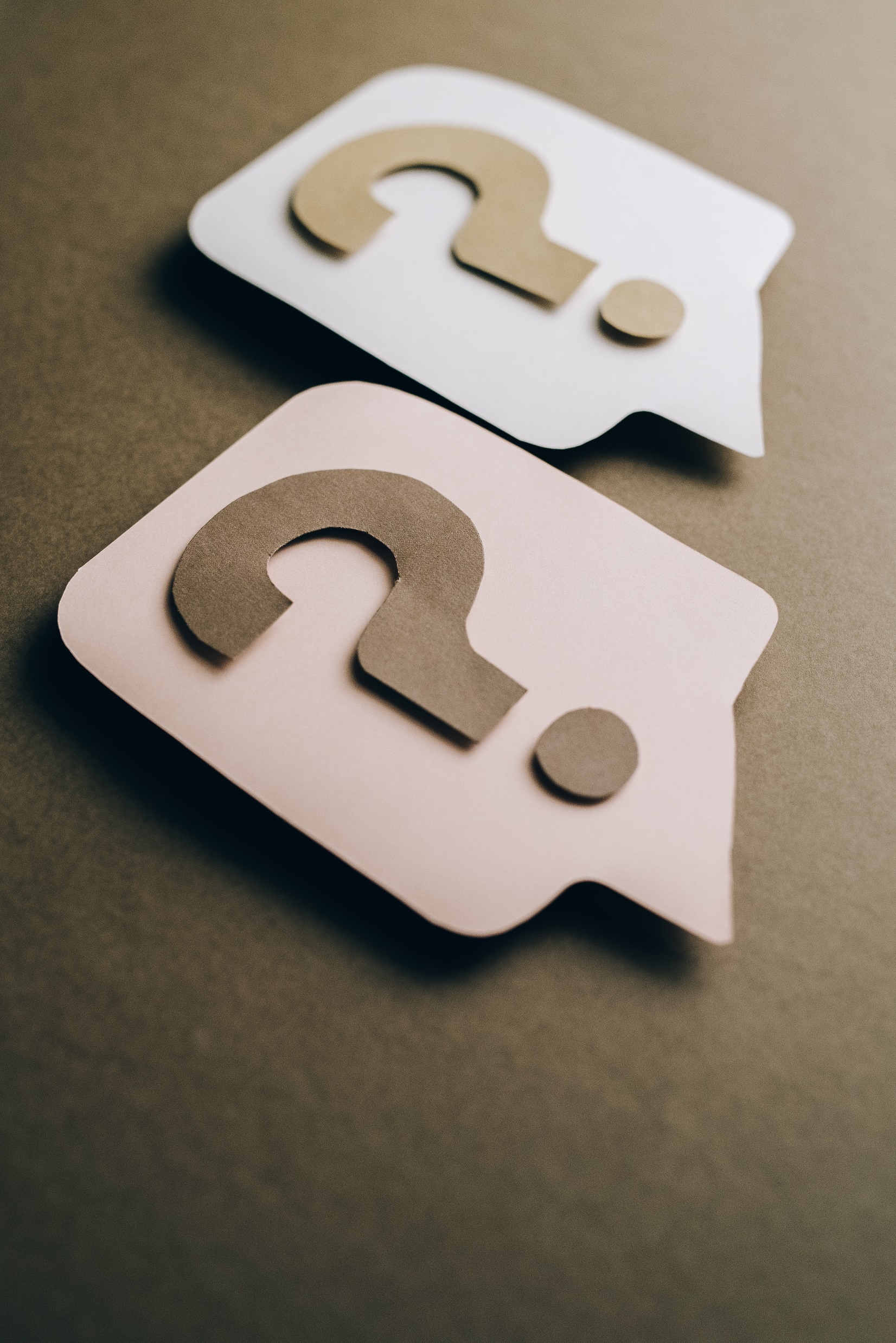 4. Pri podaní žiadosti bude postačovať stanovenie PHZ podľa troch cenových ponúk? A bude postačovať získanie cenových ponúk prostredníctvom mailu, oslovením potenciálnych dodávateľov? 
Ku dňu podania žiadosti nie je potrebné vykonané verejné obstarávanie, a teda nie je potrebné predkladať ani dokumentáciu súvisiacu s určením / stanovením predpokladanej hodnoty zákazky. Verejný obstarávateľ/obstarávateľ ako príjemca dotácie musí postupovať v zmysle príslušných ustanovení zákona o verejnom obstarávaní platného v čase zadávania zákazky. V nadväznosti na výšku predpokladanej hodnoty zákazky (§ 6 ZVO) a finančné limity (§ 5 ZVO) je príjemca dotácie povinný správne stanoviť postup verejného obstarávania v zmysle zákona o verejnom obstarávaní (§ 5 ods. 1 ZVO).
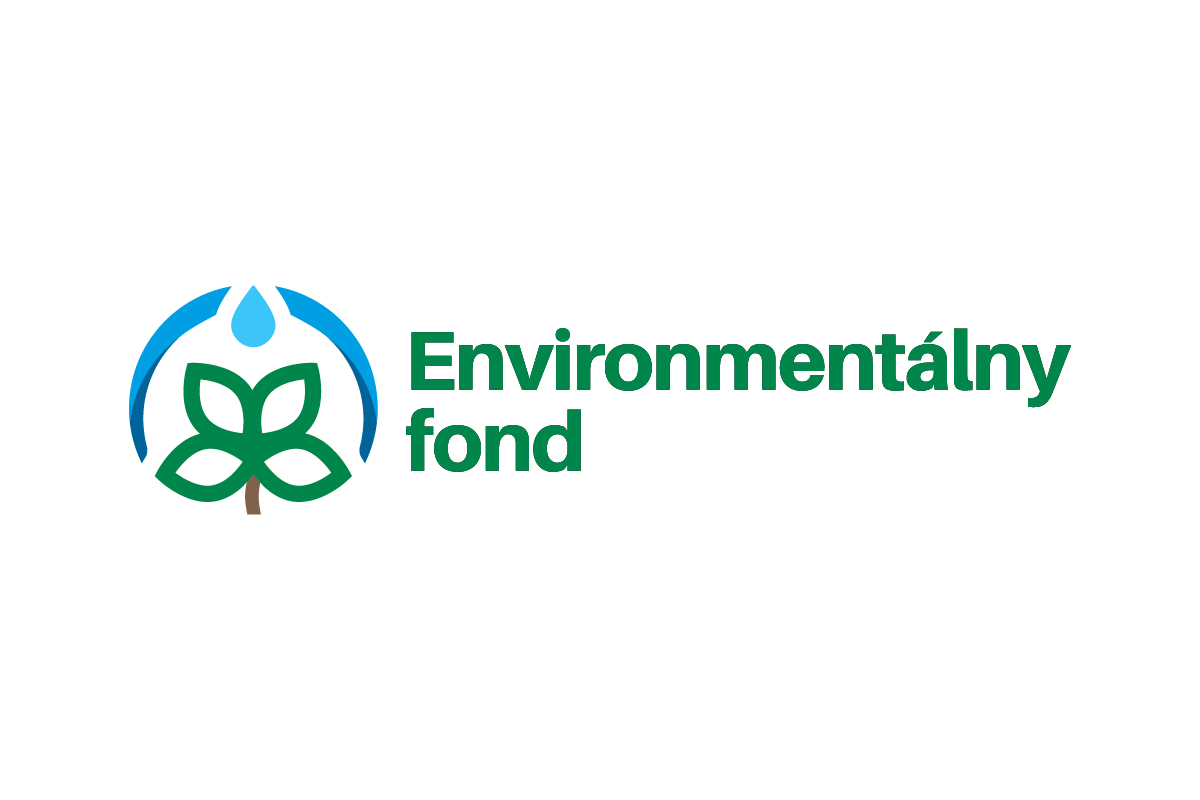 Otázky a odpovede
Iné
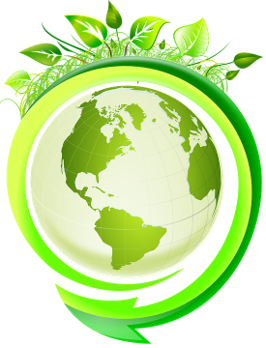 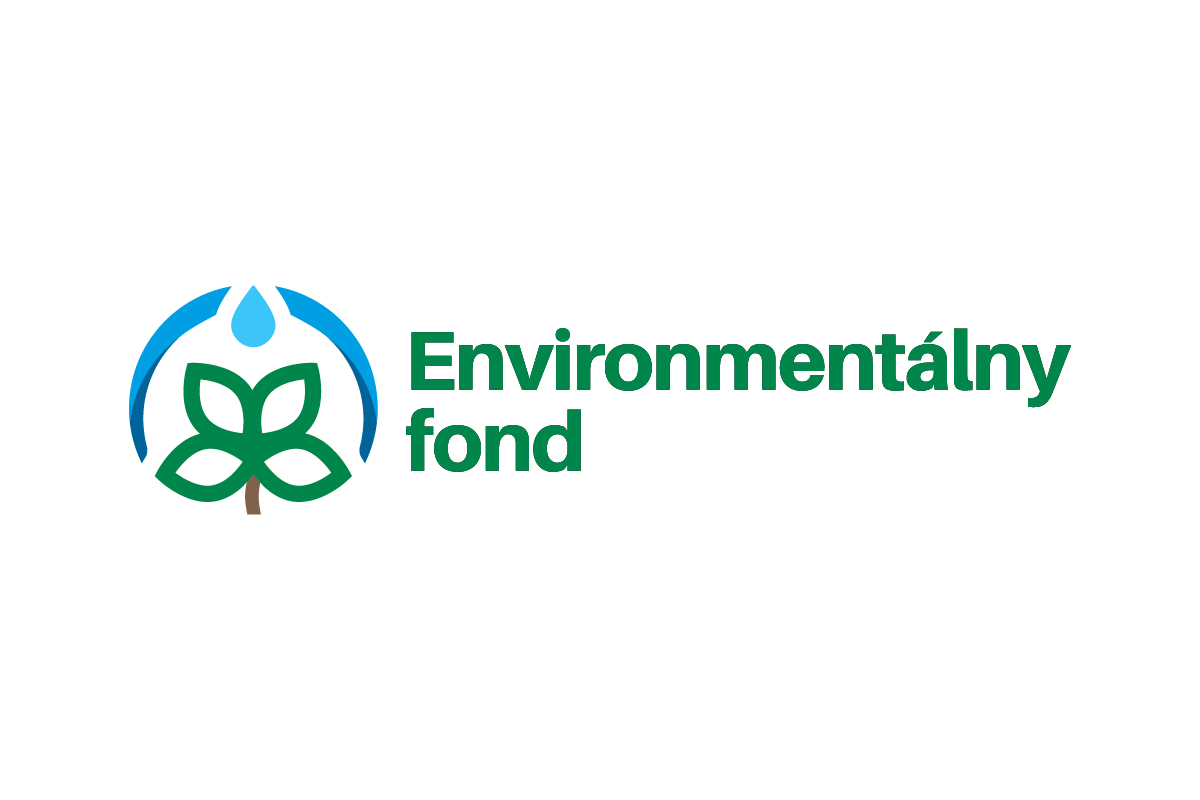 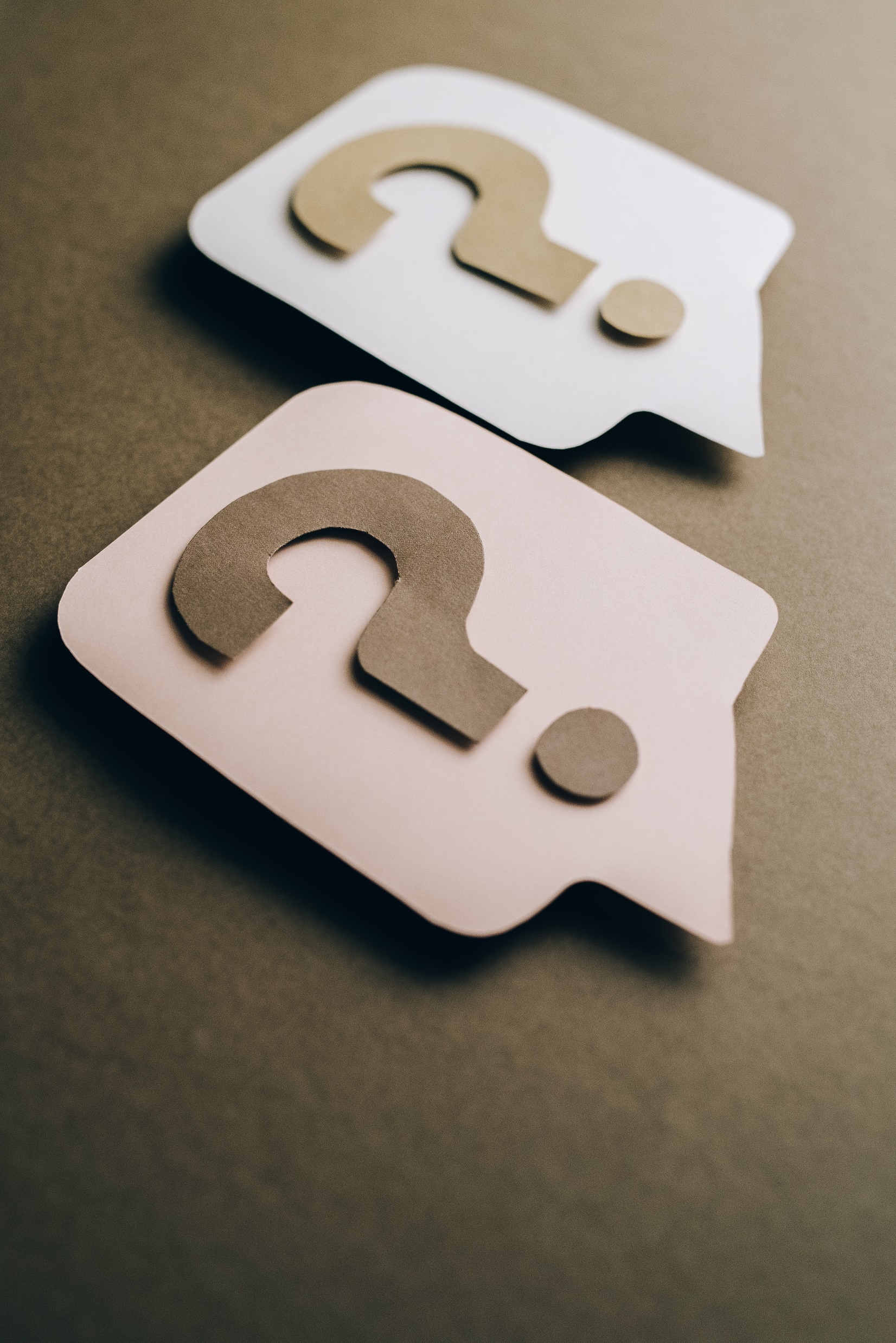 1. Je možné v rámci činnosti C1/C4 aj kombinovať  jednotlivé aktivity? t.j. napr. zakúpiť aj traktor, aj nakladač? (v tejto činnosti nie je uvedené, že môže ísť aj o kombináciu) 
Áno, je možné kombinovať aktivity v rámci jednotlivých činností – teda kúpiť traktor aj nakladač. Avšak nie je možné podať žiadosť v rámci činnosti C1 aj v rámci C4.

2. Naša obec susedí s obcou, v ktorej sa nachádzala skládka odpadov a teda cez ňu prechádzala príjazdová komunikácia na skládku. Túto skládku však minulý rok zatvorili a v súčasnosti slúži len ako prekládková stanica. 
Týka sa nás podmienka príjazdovej komunikácie aj keď je táto skládka zatvorená alebo už nie? Môžeme sa teda ako obec zapojiť do výzvy aj v oddiely I. pre činnosť C1, C2 a C3 alebo pre nás je možnosť zapojiť sa len do oddielu II? 
Podmienka príjazdovej komunikácie sa Vás netýka (keďže skládka bola uzatvorená), a teda sa môžete zapojiť do výzvy aj v oddiele I – činnosti C1, C2, C3.
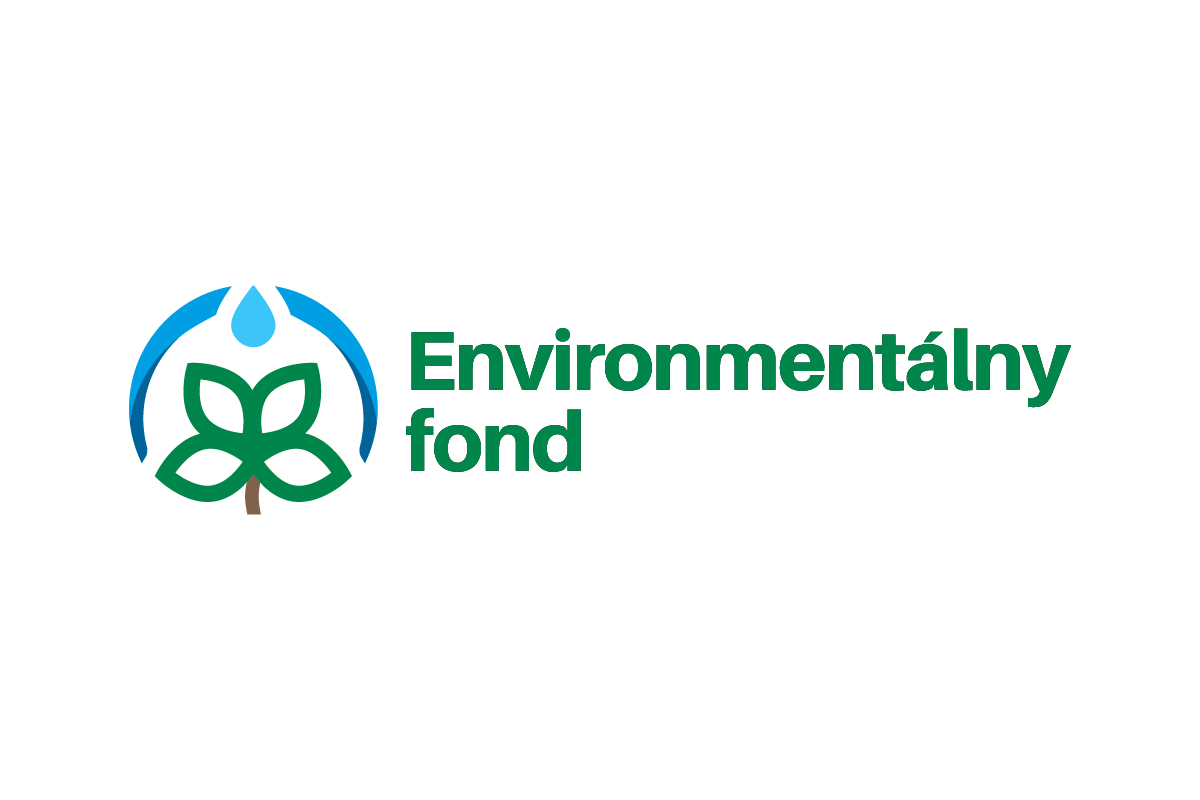 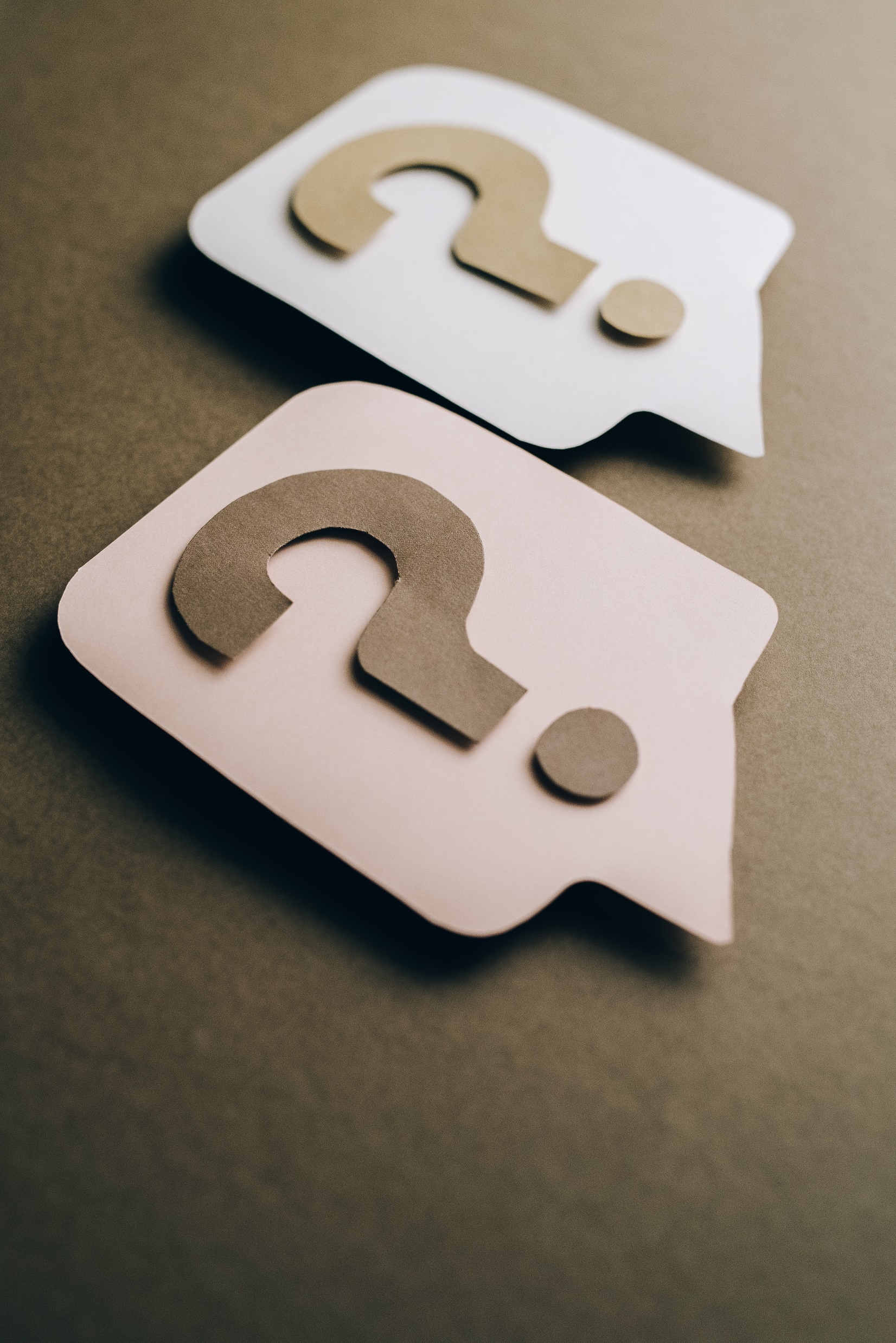 3. Podanie žiadostí je do 17.4.2023 – ak dovtedy nestihneme doriešiť veci k pozemku bude takáto dotácia na vybudovanie zberných dvorov v tomto roku alebo 2024?  
V špecifikácii a príručke pre žiadateľa na rok 2023 je uvedené hraničný termín dokedy nám žiadateľ musí predložiť prílohy v súlade so špecifikáciou. V prípade ak ani do termínu Výzvy nepredložíte povinné prílohy Vaša žiadosť nebude zaradená do zoznamu ale bude vyradená. Oprávnené obdobie je taktiež uvedené v špecifikácii a žiadateľ musí celý projekt zrealizovať v oprávnenom období t.j. do 31.08.2024.

4. Je možné dať zariadenia zakúpené z dotácie Envirofondu do správy počas doby udržateľnosti?
Všeobecne nie je možné počas doby udržateľnosti dať zariadenia do správy iných spoločností. Čiastočne po posúdení to možné je, avšak len pre mestské podniky, ktorých majiteľom je 100% mesto/obec a nie sú to s.r.o., a.s. a pod. V prípade ak sa jedná o rozpočtové alebo príspevkové organizácie, je tento proces v mnohých prípadoch možný.
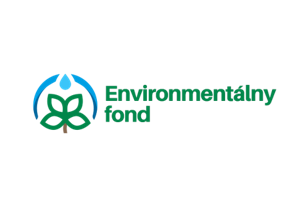 KONTAKTY
e-mail: 		dotacie@envirofond.sk
Infolinka: 	0800 242 242

Facebook: 	Environmentálny fond
LinkedIn:   	Environmentálny fond
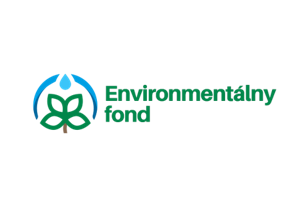 ĎAKUJEME ZA POZORNOSŤ.